-hour Outdoor Photometric Stereo
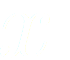 Yannick Hold-Geoffroy1, Jinsong Zhang2, Paulo F. U. Gotardo3, and Jean-François Lalonde1
1Laval University, Quebec City
2Beihang University, Beijing
3Disney Research, Pittsburgh
Photometric Stereo
Images of object under
different light directions (point sources)
Surface normals
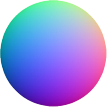 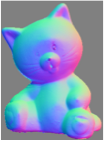 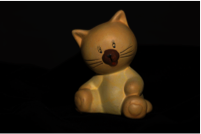 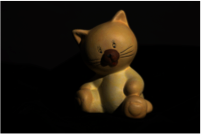 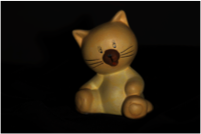 …
+ albedo
(unlit color)
Images: Neel Joshi, Ira Kemelmacher, Ian Simon (CSE 455, Winter 2010)
[Speaker Notes: Photometric stereo is a shape reconstruction technique which has been studied extensively since its creation in the early eighties. The original idea is to recover the shape from several images of a single object lit from different directions.
Recently, people started to apply these algorithms on images captured outdoors. The first thing researchers did to handle this scenario is to model the sun as a PLS.]
Must be rank 3!
PS - point light sources
light
direction
scaled
surface
normal
pixel
intensity
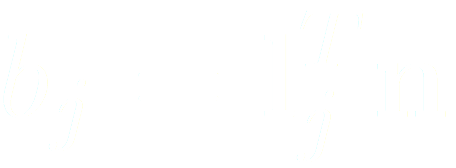 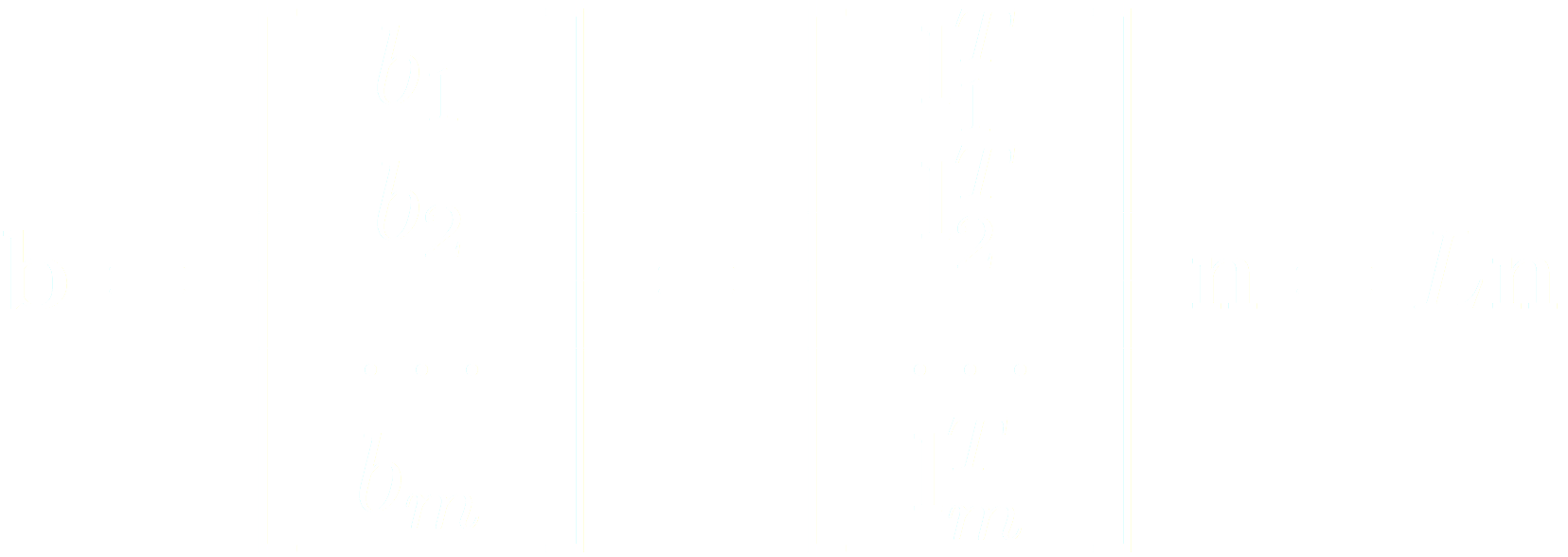 [Speaker Notes: Assuming Lamb. reflectance, it is well known that the appearance of a pixel b, is defined as the inner product of the light direction L and the surface normal scaled by the albedo, n. When we have multiple images, we build the system of linear equations which we can solve to recover the normal. The important thing here is we must have at least 3 non-coplanar light sources. This is because we’ve got 3 unknowns, the 3 dimensions, so L has to be rank 3. Until recently, the vast majority of the work in PS has so far focused on images captured indoors, in laboratory conditions, where controlling the lighting is easy.

\bold{b} = \left[ \begin{array}{c}
b_1 \\
b_2 \\
\ldots \\
b_m \end{array} \right]
=
\left[ \begin{array}{c}
\bold{l}^T_1 \\
\bold{l}^T_2 \\
\ldots \\
\bold{l}^T_m \end{array} \right] \bold{n}
= L\bold{n}]
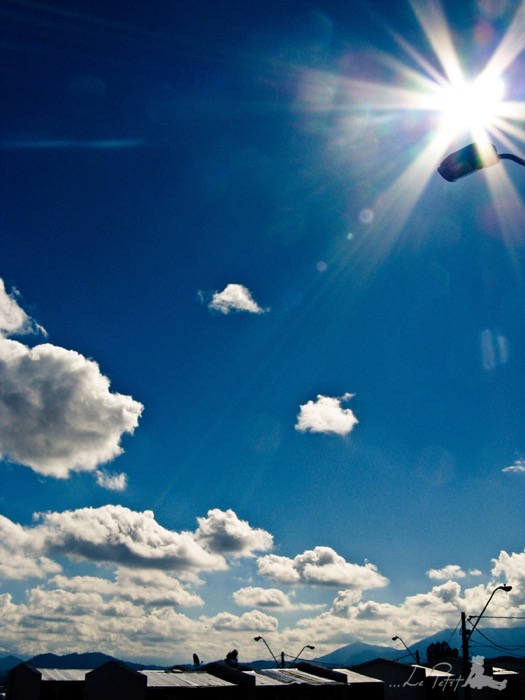 Outdoor Photometric Stereo
Cannot control the sun!
Sun moves on a plane during the course of a day
[Speaker Notes: The main challenge with outdoor data as opposed to the lab, is that we cannot control the lighting. But that causes a problem, because remember that to have a stable reconstruction, we have to light the object from at least three non-coplanar directions. The sun gives a lot more than three lighting directions over the course of a day, but they all lie on the same plane. That causes the problem to be underconstrained, so we cannot reconstruct the normals accurately on small time intervals.]
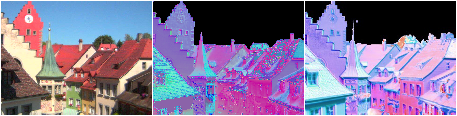 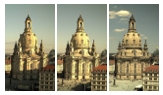 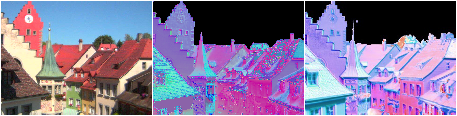 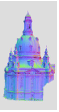 Solution #1
Months
[Ackermann et al., CVPR’12]
[Abrams et al., ECCV’12]
[Speaker Notes: To deal with this issue, people have proposed to simply gather months of data to ensure that the sun, modelled as a point light source, moves out of the a single plane. But waiting for this amount of time is tedious.]
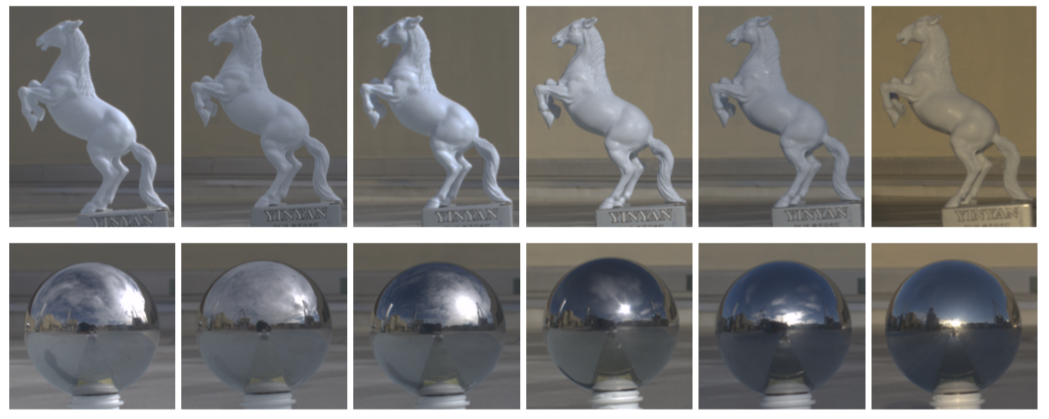 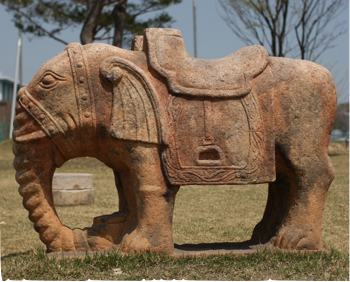 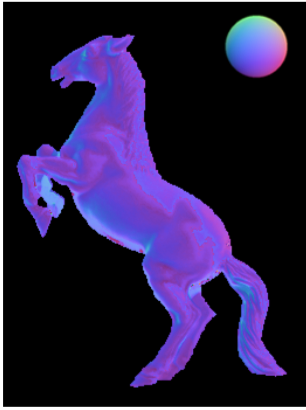 Solution #2
Months
Day
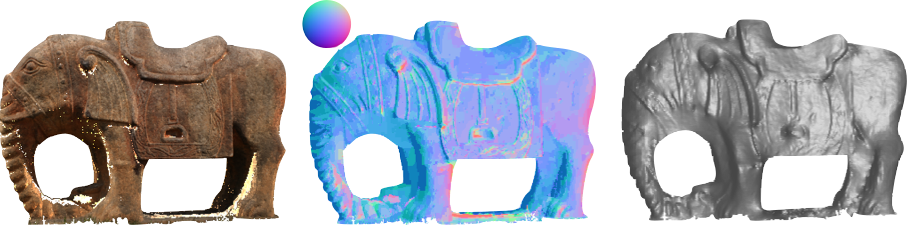 Yu et al., ICCP’13
Jung et al., CVPR’15
[Speaker Notes: Another solution involves looking at a single day instead of many months. A promising avenue brought by Yu et al., is to use more elaborate models of illumination as input to outdoor PS, such as HDR environment maps. Jung et al. pushed this idea further by using a physically-based sky model. Photometric stereo can now be tackled in terms of days instead of months.]
Solution #2
Months
Which day?
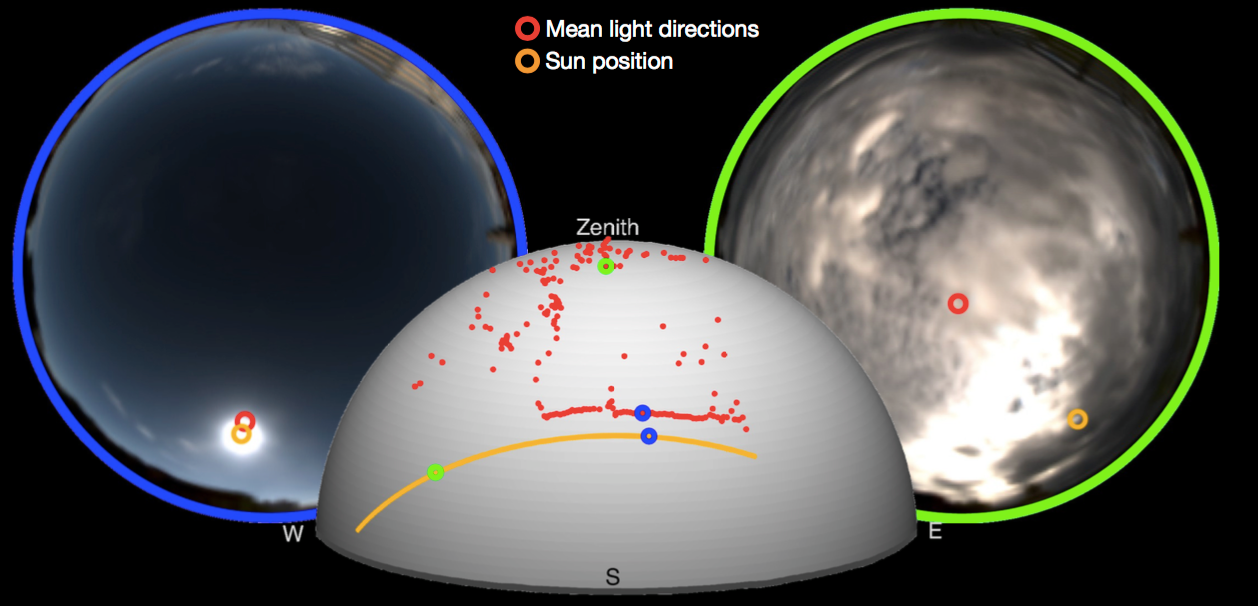 Hold-Geoffroy et al., ICCP’15
[Speaker Notes: Earlier this year, we provided an analysis that allowed us to compare the performance of oPS across different types of days. For example, we found that partly cloudy days yield better performance than either full sunny or fully overcast days.
Now, the question is…]
Months
Day
Hour(s) ?
[Speaker Notes: Can we do it under one day? Is 6 hours necessary? Two hours? One hour?]
Perform PS on small time intervals
1. Why does outdoor PS work?
2. Can it work in x hours? (x ≤ 6)
[Speaker Notes: In this paper, we see that we can, under certain circumstances, perform PS on small time intervals.
We’re going to talk about two things:
What needs to happen in order for Outdoor PS to work, when we’re at the mercy of the elements.
Can it happen during less than a day, for example less than 6 hours. Why 6? because we consider 6 hours to be a full day.
We’re not proposing a new algorithm, but rather propose an analysis to better understand OPS…]
Environment maps
08/24/2013
light clouds
85% sun visibility
11/06/2013
mixed
41% sun visibility
11/08/2014
overcast
16% sun visibility
Online database: hdrdb.com
[Speaker Notes: To answer the questions we have, we’re using a database which contains HDR environment maps of the sky for 23 days. We’re sharing a subset of this data on hdrdb.com . We’re going to use this data to perform our analysis.]
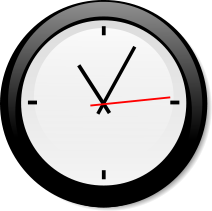 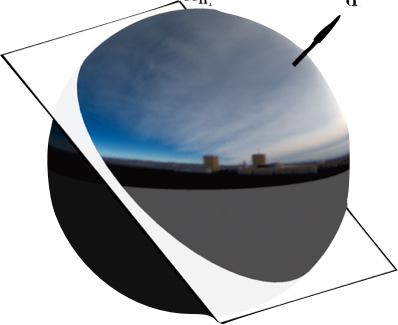 What are we going to see?
Error
Environment maps
Fine grained analysis
Lighting model
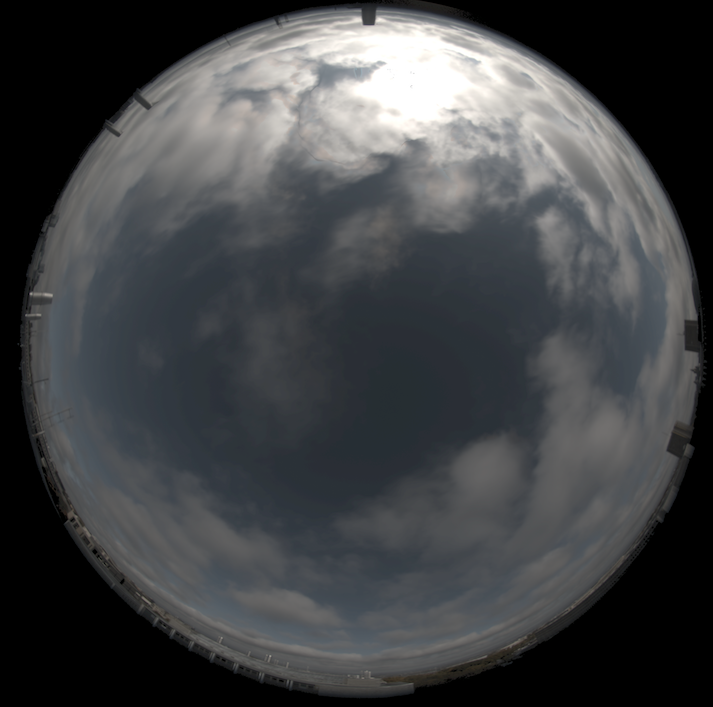 [Speaker Notes: Now that have defined what are envmaps, we will use them to model the illumination, giving us a more adequate calibration than the PLS model for oPS. Next, we’ll define a performance measure in order to talk about what happens hour by hour, minute by minute in oPS.]
PS - environment map lighting
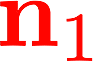 Integration hemisphere
Mean
light
vector
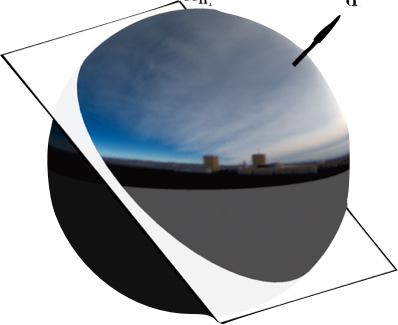 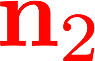 Mean
light
vector
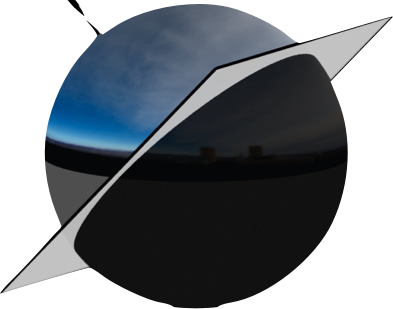 [Speaker Notes: To understand what’s going on, we must understand how a surface patch is lit. Instead of taking the lighting from a single point light source, we take the mean of the visible hemisphere in the environment map.

The MLV depends on the envmap but also on the normal!]
Environment map
Point light source
Key points about MLVs
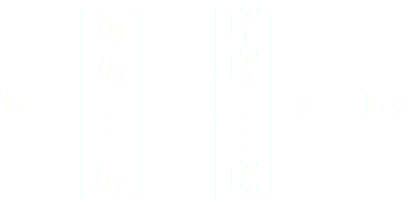 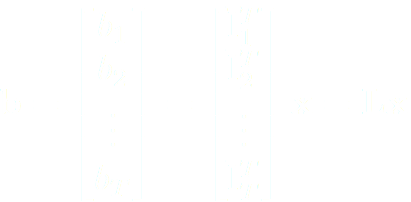 An MLV is a virtual point light
But, it depends on the surface normal
Matrix of mean light vectors
Matrix of light directions
[Speaker Notes: To summarize, we have some key points about the MLVs:
An MLV is a virtual point light
Remember the equation we had before for the PLS? Well, we have the same one, but using the mean light vectors instead.
But remember, this matrix of MLVs s dependent on the surface normal.]
Point light source vs environment map lighting
Integration hemisphere
Point light source
Environment map
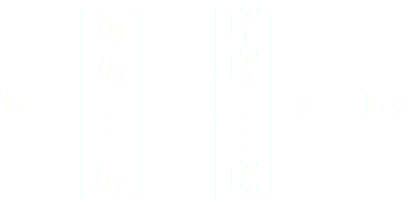 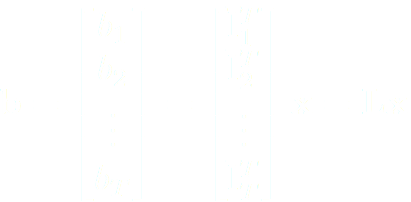 Matrix of light directions
Matrix of mean light vectors
[Speaker Notes: But: nonlinear equations disguised as linear ones]
Mean Light Vector shifts - sunny day
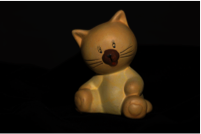 [Speaker Notes: Now that we’ve defined the Mean Light vector, let’s take a look at what makes PS work.
Let’s take for example a sunny day. At the beginning of the day, the MLV of a normal seeing the sun points roughly towards it. Over the course of the day…]
Mean Light Vector shifts - sunny day
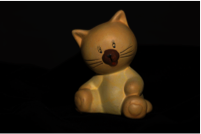 [Speaker Notes: … the MLV continues to follow the sun.]
Mean Light Vector shifts
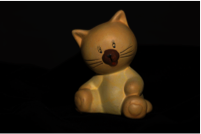 solar plane
ill-conditioned
[Speaker Notes: MLVs behaves like the PLS in this case case: they lie on a path that follows the solar plane. 
In the case of a totally overcast day…]
Mean Light Vector shifts - overcast day
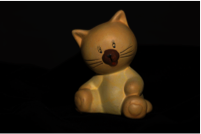 solar plane
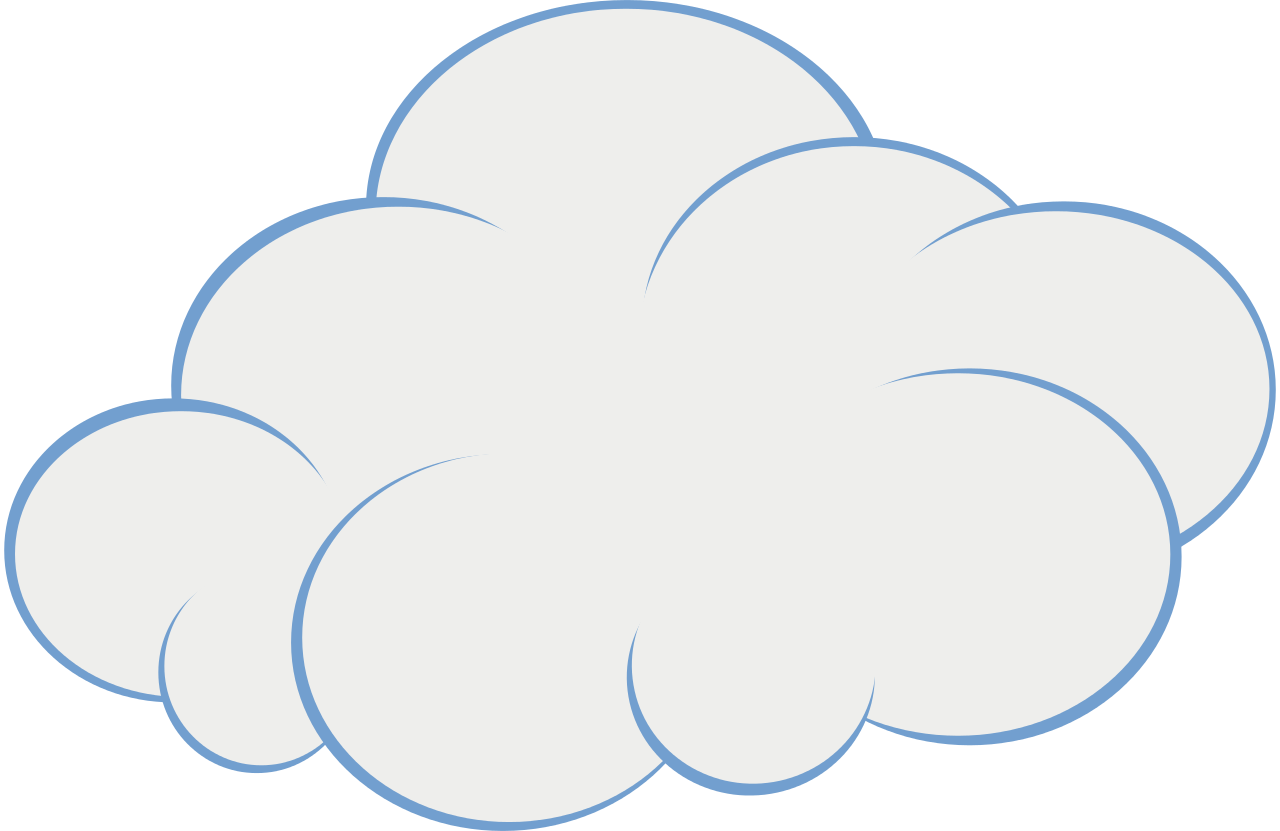 ill-conditioned
[Speaker Notes: We won’t see much of the sun, because it is hidden by the clouds. The MLVs are then potentially far from the solar plane, but they are all pointing roughly the same direction.
But let’s get back to the sunny case…]
Mean Light Vector shifts
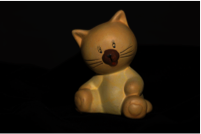 solar plane
[Speaker Notes: From this case, we can move to a partly cloudy day…]
Mean Light Vector shifts - partly cloudy day
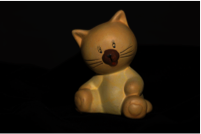 Better behaved
out-of-plane shifts
solar plane
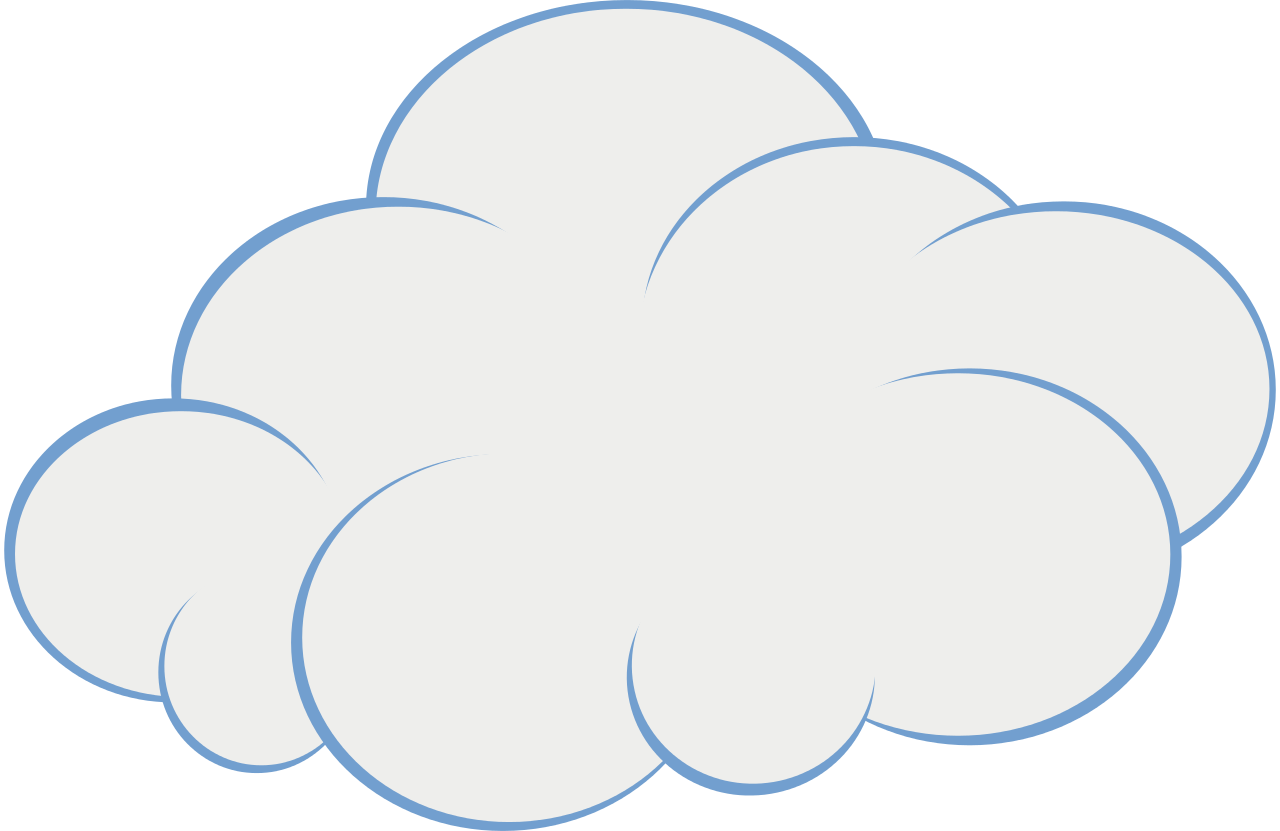 [Speaker Notes: … On partly cloudy days, clear envmaps gives MLVs following the solar plane while slightly overcast envmaps shift the MLV away from it. This constrains the PS problem better than the previous cases.]
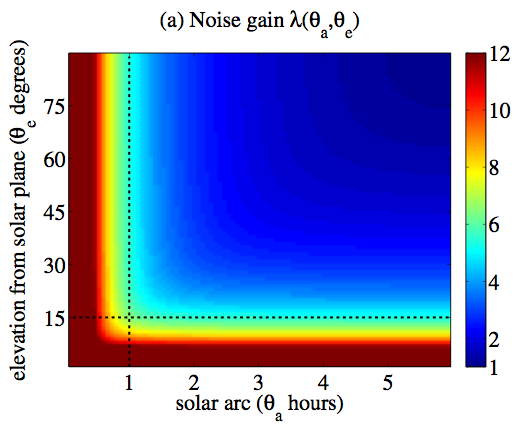 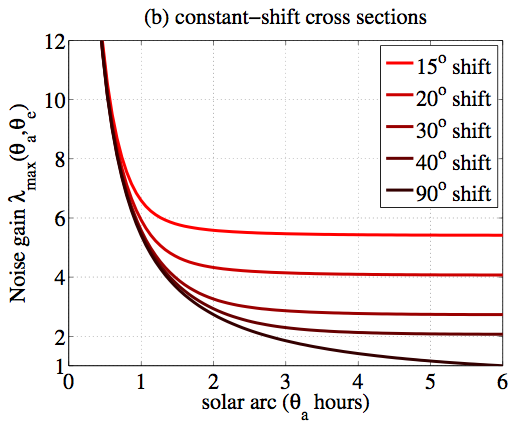 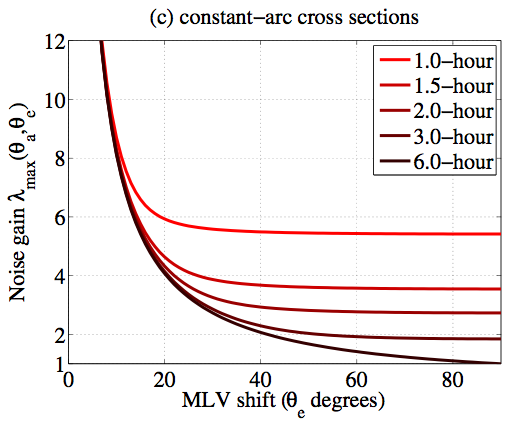 Normal
MLVs
Sun position
[Speaker Notes: Here’s an example. The sun position is shown on the dashed line, that would be the PLS model. All the coloured dots represent an MLV (obtained from an envmap from a partially cloudy day), color coded by their intensity.
Notice how the current analysis is made for a single normal, pointing toward zenith. I’m going to swipe the normal analyzed from zenith all the way down. See how the MLVs are spread out for normals pointing toward zenith.
Look how the MLVs collapse when the normal is around the equator. This is even more visible when swiping from E to W: shifting happens, but the results are coplanar with the previous MLVs.]
Normal
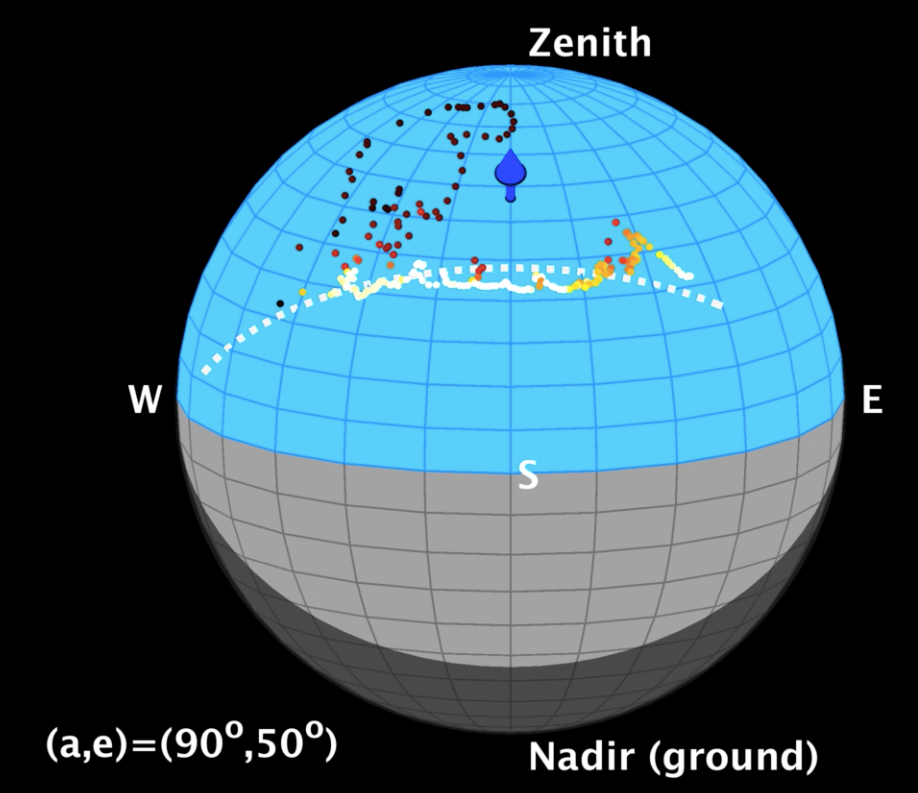 MLVs
Sun position
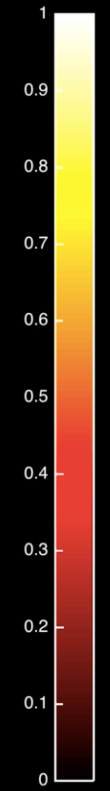 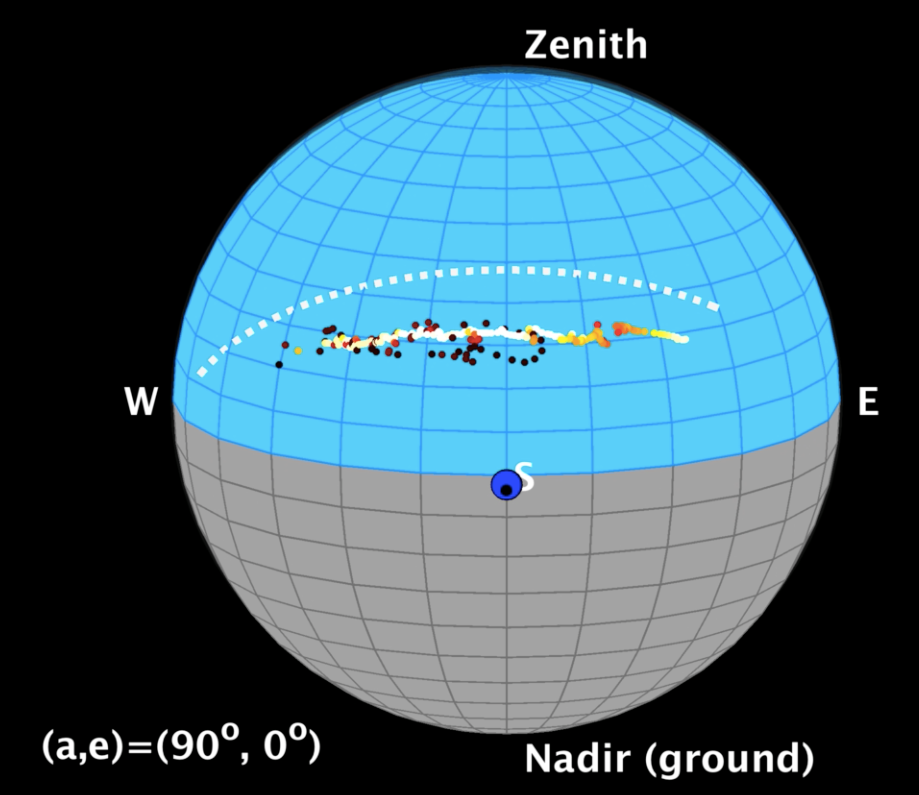 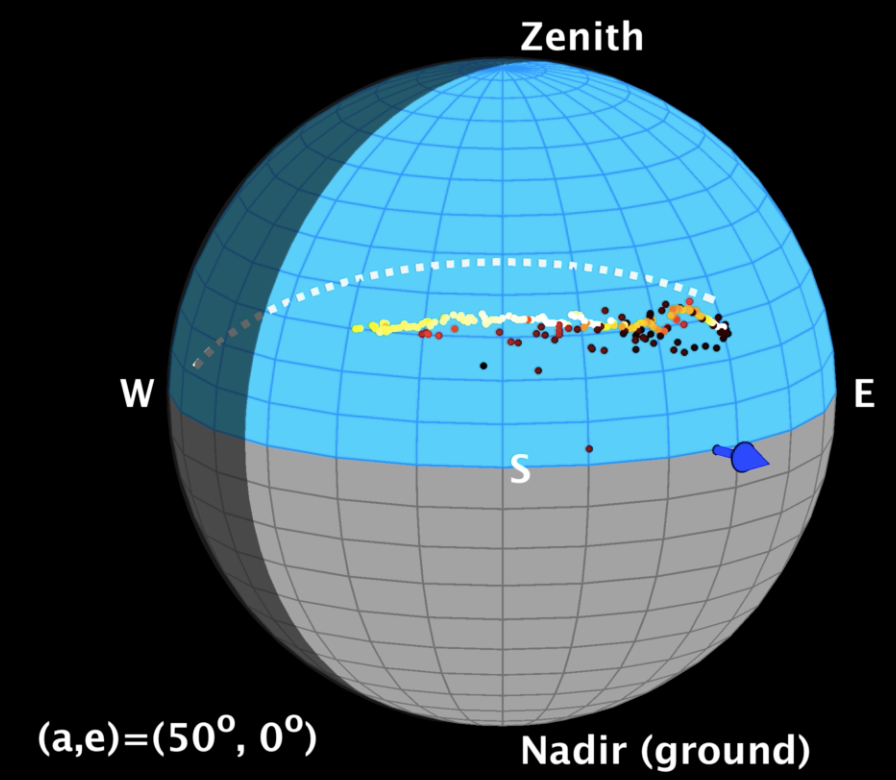 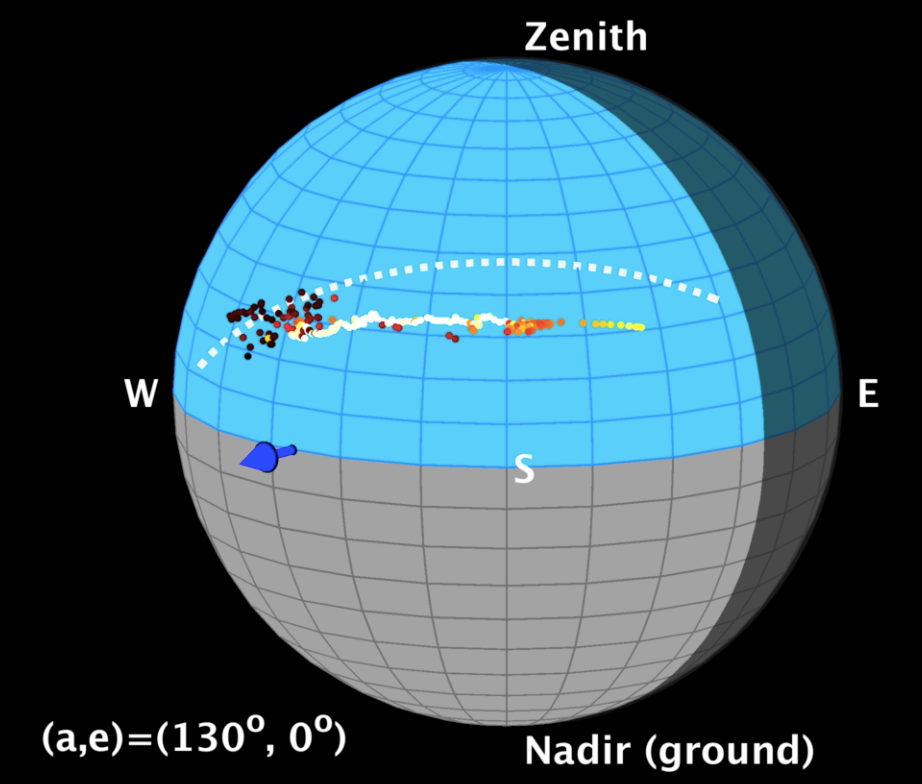 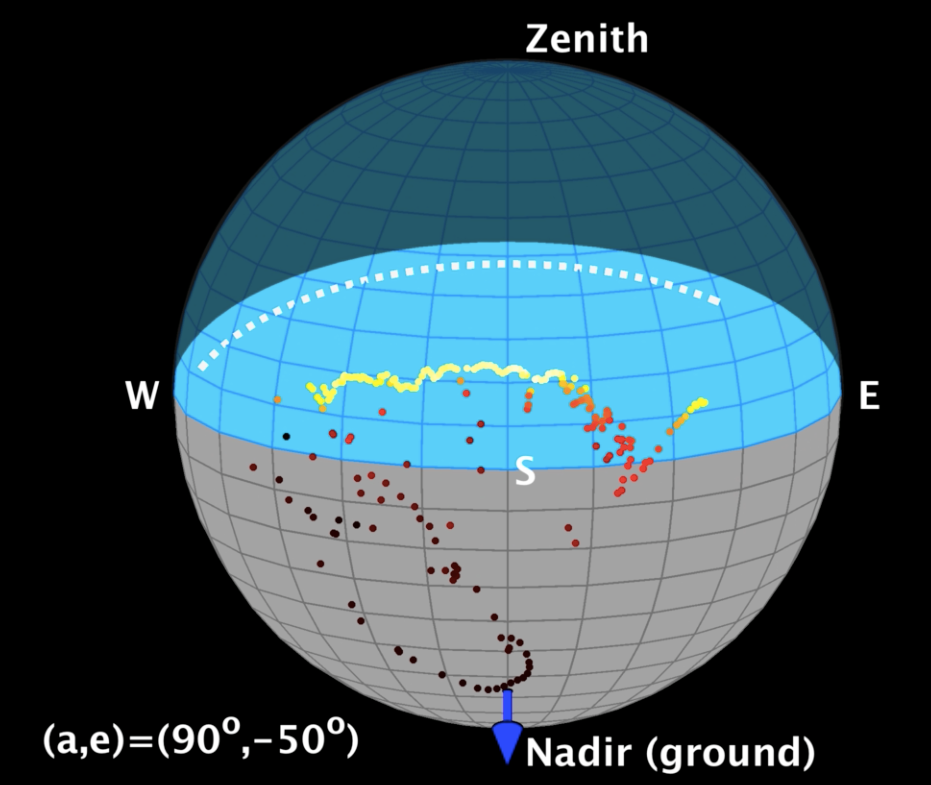 [Speaker Notes: Here are 5 frames from the previous video.
When the MLVs are bright, they follow the solar path. When the MLVs are dim, they are shifted toward the normal. As you can see, normals around the equator exhibit a zero-crossing where the shifting will still be coplanar with the other captures.
How do we quantify these shifts?]
Uncertainty is higher for nearly horizontal normals
Measure: maximum
         uncertainty
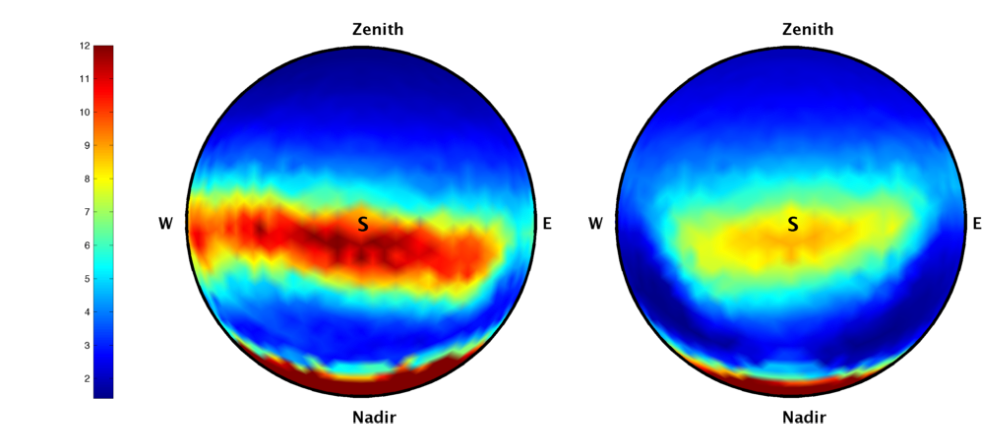 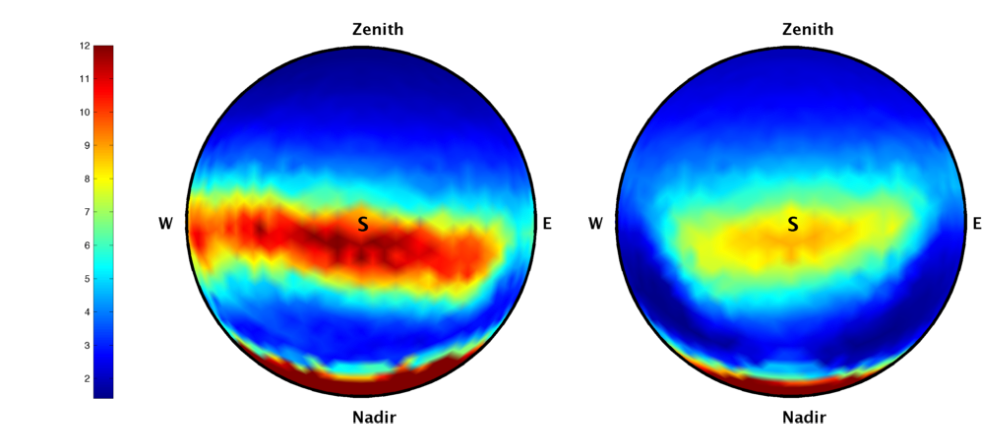 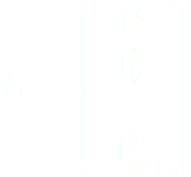 [Speaker Notes: …The maximum uncertainty. This measure is based on the conditioning of the L matrix. This L matrix is the stacked MLVs of all the environment maps. I refer you to the paper for a formal definition of the maximum uncertainty.
This is what we’re going to use to quantify the reconstructability of a normal.
Can be seen as an amplification of noise.

Here is an example of this metric for the previous day. We computed the uncertainty for all the normals of a sphere. As you can see, most of the sphere yields a low uncertainty, with the exception of normals on the equator. This is due to the collapse of the MLVs from the earlier video. So the shifts made by clouds, which gives the spread out MLVs, are important to lower the uncertainty.
Now, the question is…]
Is MLV shifting observable within    hours?
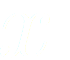 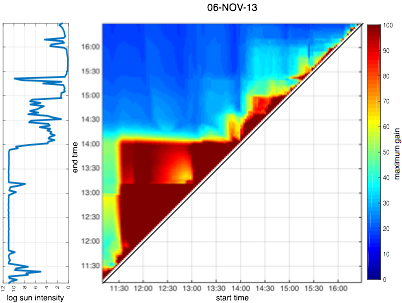 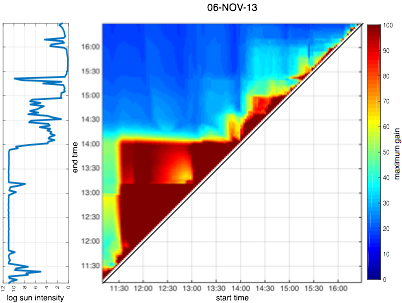 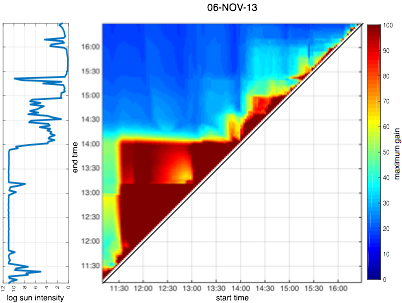 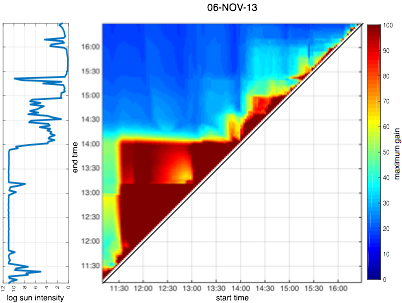 11:00
[Speaker Notes: If we begin the capture at 11 o’clock, we see that in the first moments, for the first half hour, the uncertainty is high.
As you can see, the performance is color-coded, each color point is the median performance obtained over a sphere.]
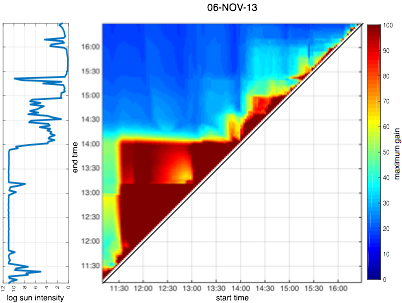 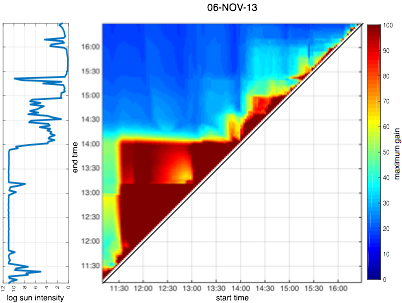 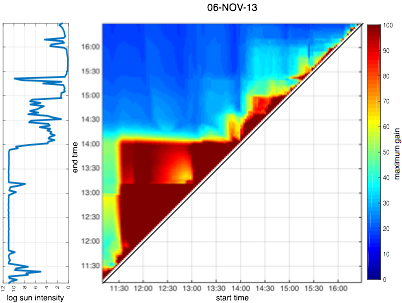 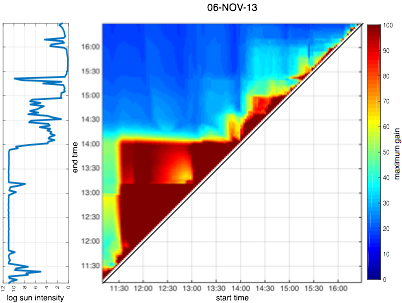 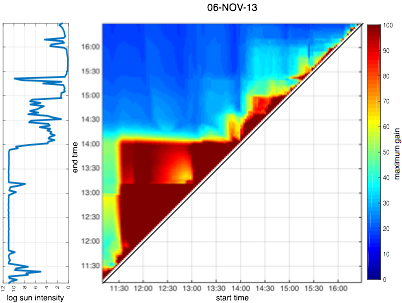 11:00
[Speaker Notes: If I capture until 14h, I see that the expected performance is roughly the same than after the first half hour. It means that some important data were captured around 11h30, and the rest of the captures doesn’t improve much the conditioning of the problem.]
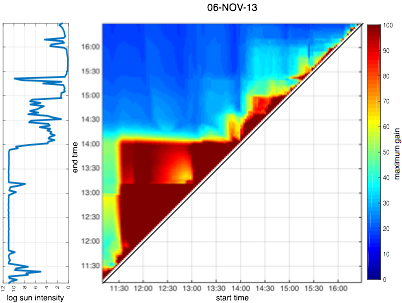 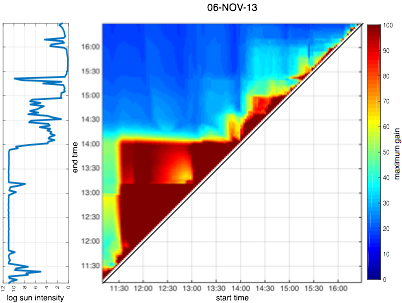 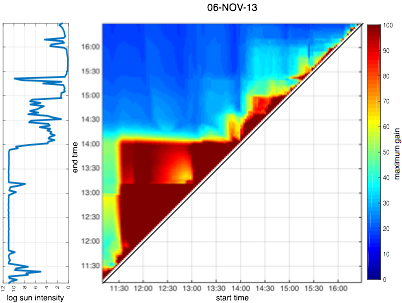 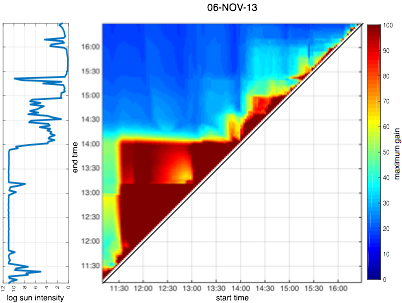 11:00
[Speaker Notes: If I continue until 17h, though, I see a big performance increase around 14h15.]
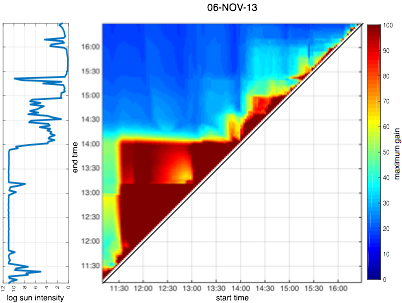 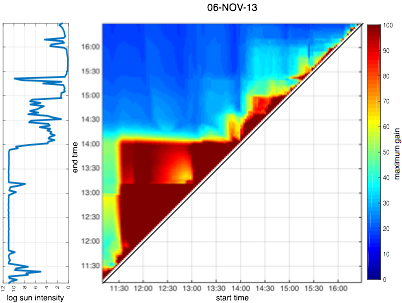 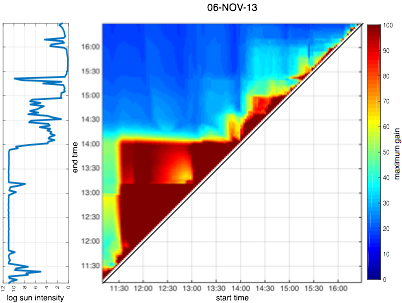 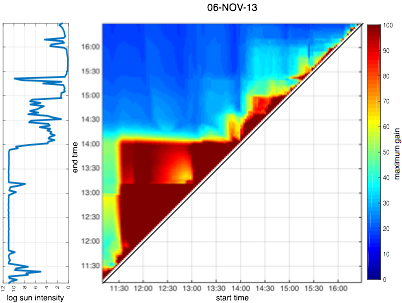 11:00
[Speaker Notes: Things happened in the sky that improved the conditioning of the problem…
This video shows the environment maps of the entire day. We’ll focus on what’s happening in a moment, but first, we only ran this analysis from 11h. We can continue this analysis…]
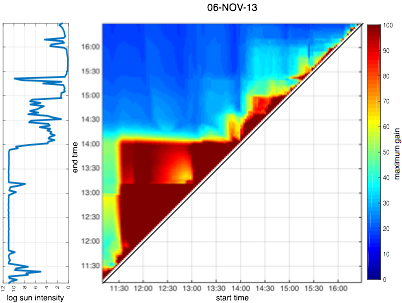 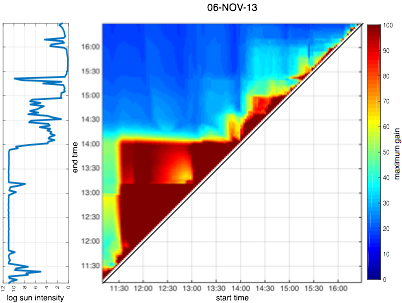 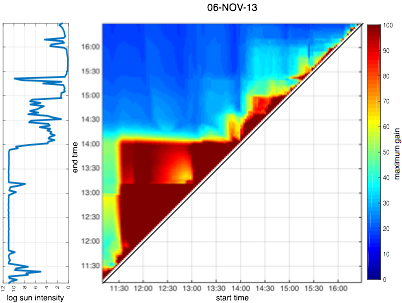 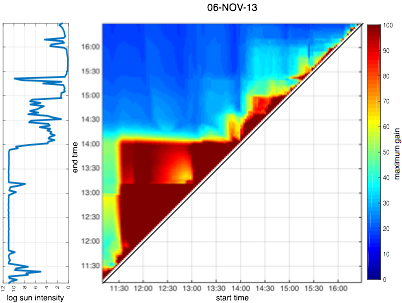 11:00
[Speaker Notes: If we were to start at noon, instead, we’d get these results, where the uncertainty would stay really bad until around 2h. Now, we can repeat this analysis for all the possible time intervals over a day…]
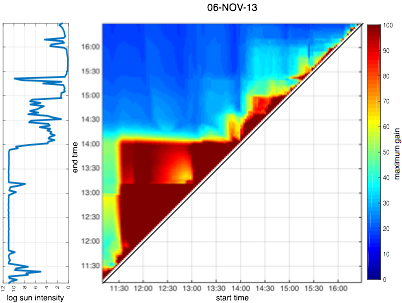 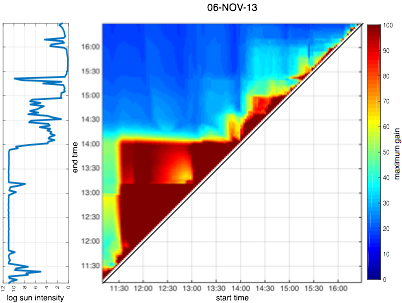 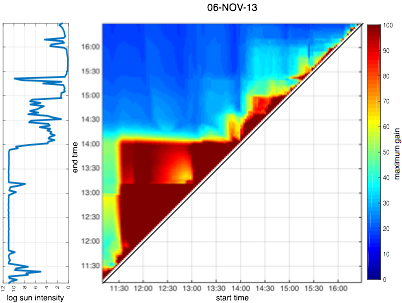 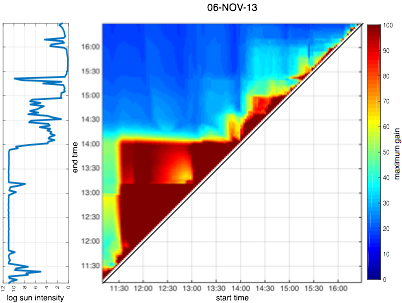 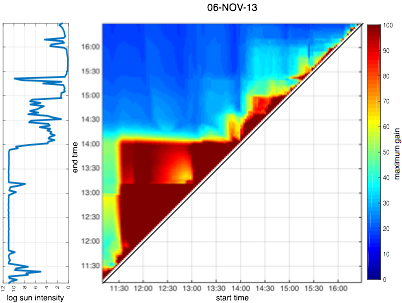 11:00
[Speaker Notes: The x-axis being the start time of the capture.]
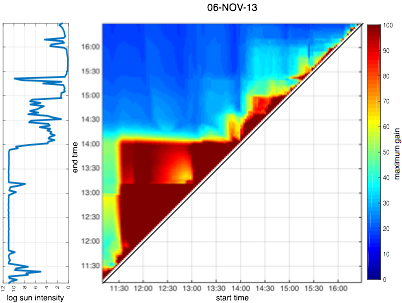 11:00
[Speaker Notes: 14h -> predict good
noon -> predict bad
I will bring your attention on the line around 14h. This abrupt increase in performance reconstruction is due to what happens in the sky. More precisely, at this moment
[Mettre vidéos]]
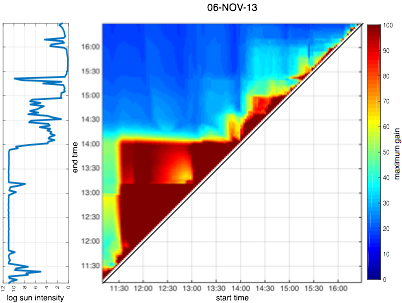 11:00
[Speaker Notes: More precisely, at this moment, ribbon-like clouds appear, making rapid shifts between MLVs.]
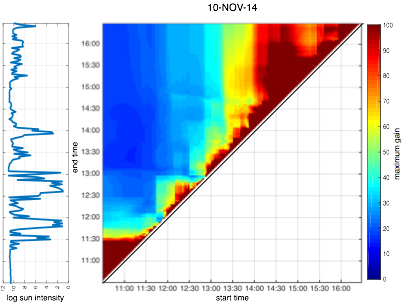 [Speaker Notes: Here’s another day which seems to work better in the morning. The plots for all the days from our database are available in the supplementary material.]
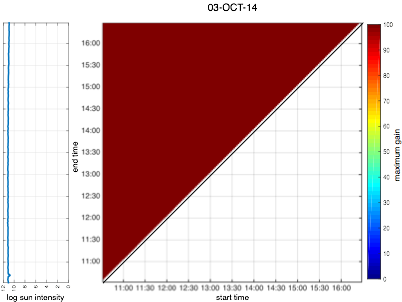 [Speaker Notes: As it is a sunny day, the MLVs all follow the solar plane, giving a bad conditioning. There is no interval improving enough the conditioning of the problem.]
How often does it happen?
50% half days
< 2x full day
[Speaker Notes: Let’s go back to the original question: How often does MLV shift enough for good reconstruction?
If a full day is 6 hours, let’s look at the performance in half a day (3 hours).
For 50% of all half day intervals in our dataset, we find that the uncertainty is less than twice that of a full day.
Let’s look at an actual example where this happens, first with synthetic data.]
PS reconstruction on synthetic images
Real sky probes, but no inter-reflections, highlights or cast shadows
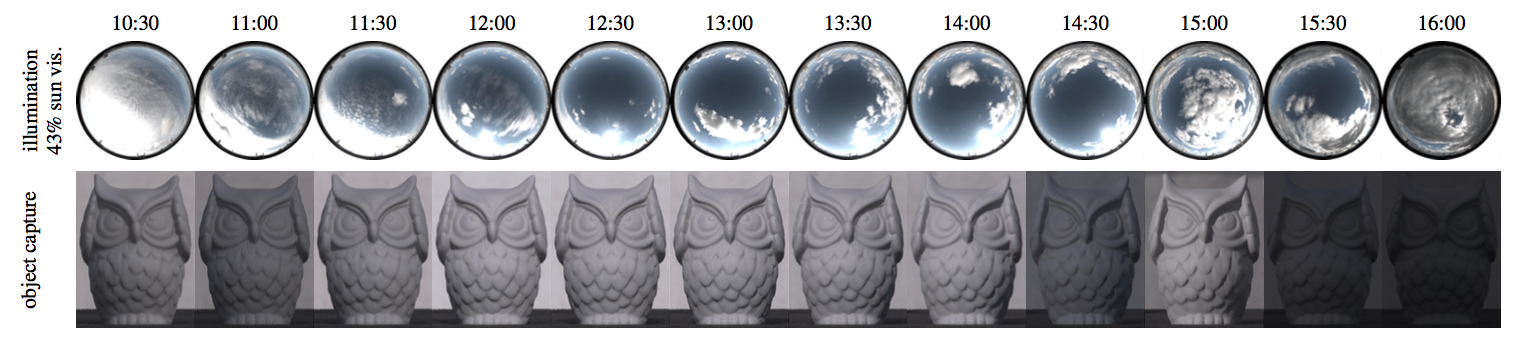 [Speaker Notes: [Modify for the renderings]]
3h
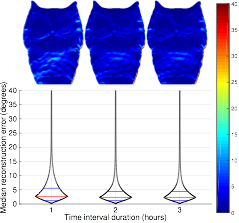 4h
5h
6h
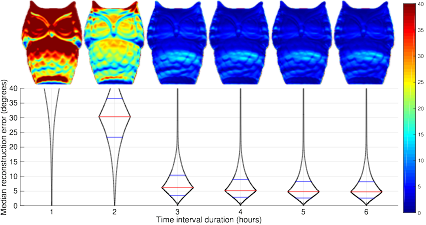 PS reconstruction on synthetic images
13h30
Real sky probes, no inter-reflections, highlights or cast shadows
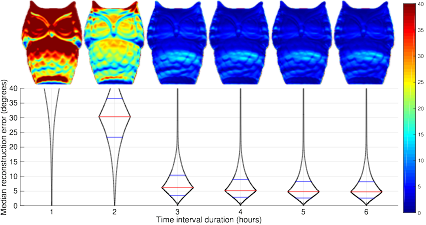 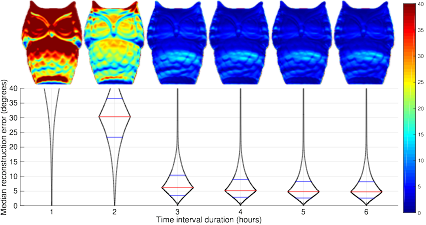 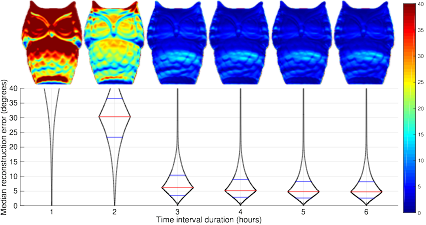 12h00
1h
2h
[Speaker Notes: Here, we’re running an actual PS algorithm and show the angular error between the GT and the reconstruction.

[…] Which seems to indicate that some data at the beginning of the day somehow worsen the reconstruction performance. We’re currently investigating this to better understand what’s going on.]
Real data—setup
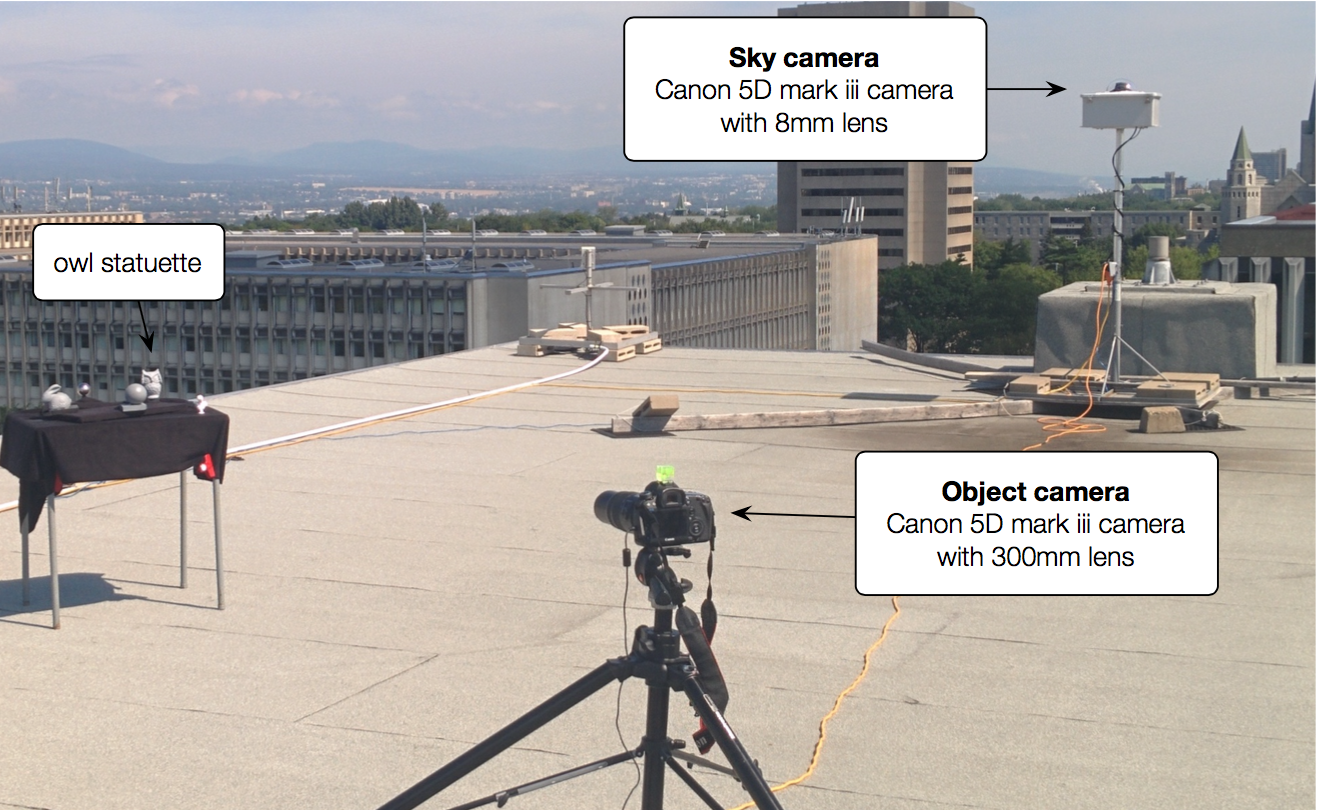 [Speaker Notes: We gather some pictures and sky captures using two cameras.]
Ground Truth
normals
60
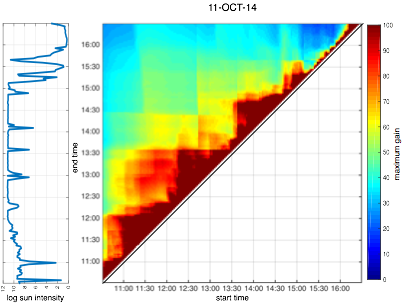 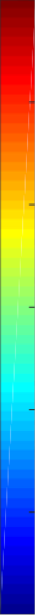 Analysis of the real owl images
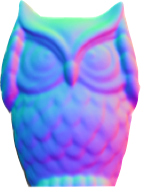 50
40
30
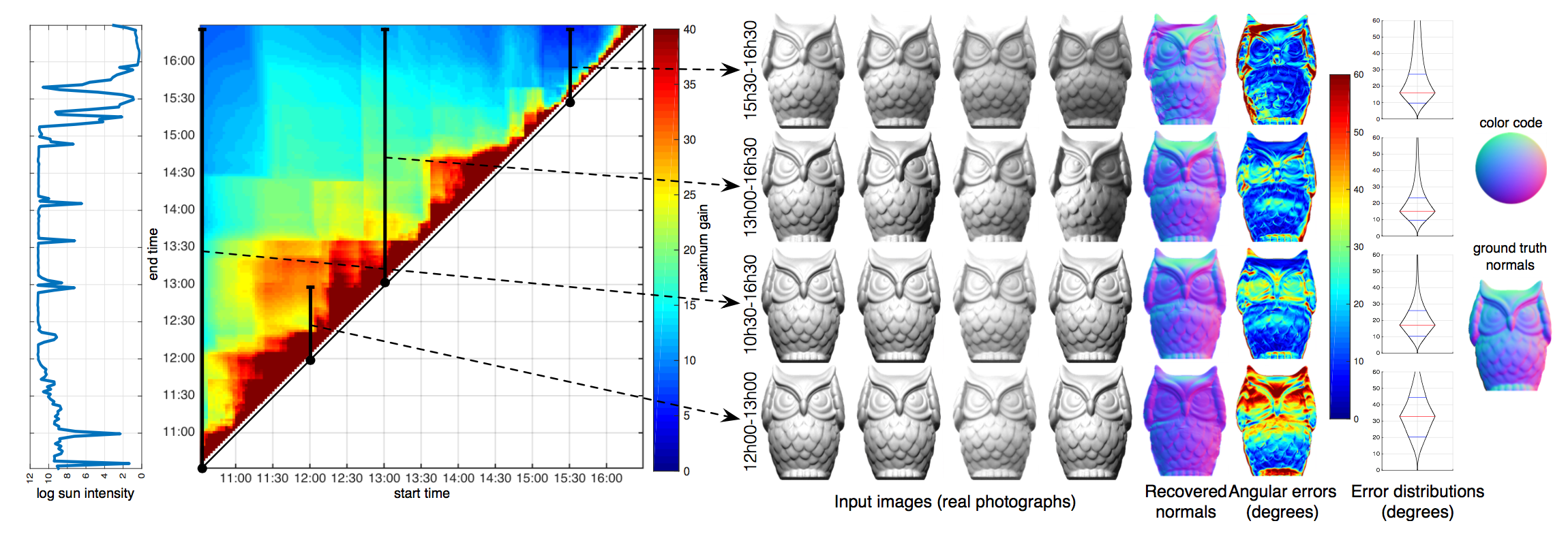 20
10
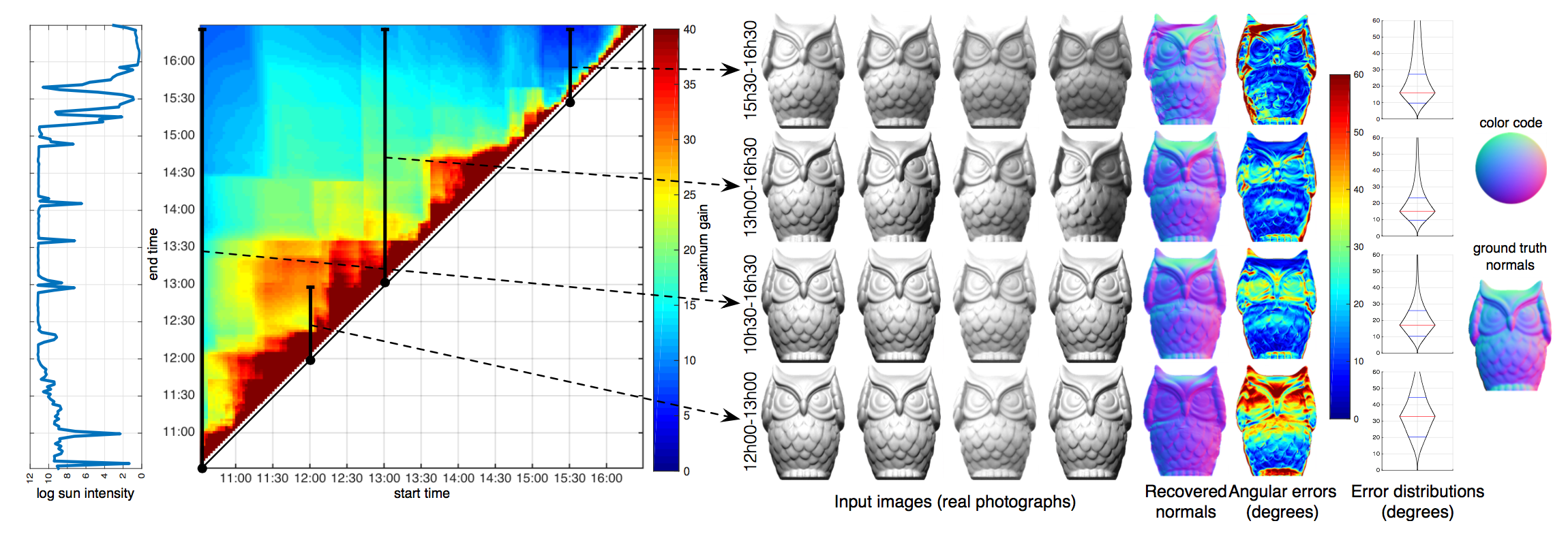 0
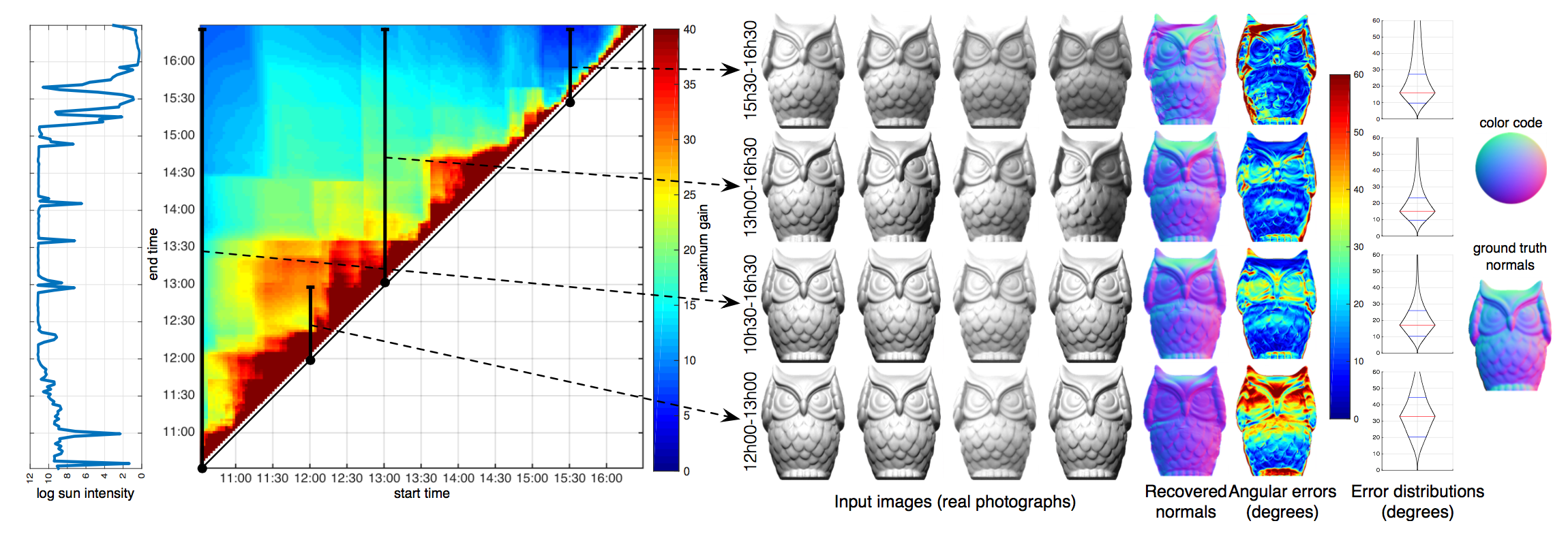 [Speaker Notes: Fine-grained analysis
This is a real PS algorithm performed on real images for a full day reconstruction.]
Recap
What needs to happen for PS to work?
Mean Light Vector shifts
Can it happen during less than a day?
Yes, MLV shifts happen in small time intervals (i.e., < 6 hours)
50% of the time, 3 hours intervals have similar performance
[Speaker Notes: What needs to happen?
MLV shifts, they must spread out!
Can it happen during less than a day?
Analysis in our database shows that most of the time, 3 hours intervals yield only a small degradation in performance over the whole day, 50% of the time.]
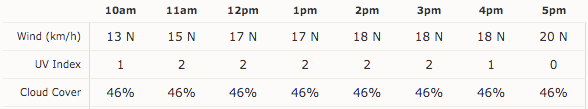 Want to perform PS in Lyon?
Wednesday
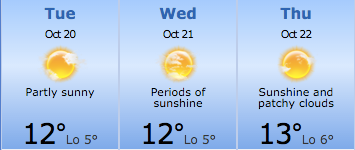 [Speaker Notes: If you want to capture these days for oPS, you’re lucky! Tomorrow would be a pretty good day, slightly windy, enough to move the 50% cloud cover around, so most time intervals should work well during that day.]
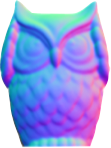 Thank you!
hdrdb.com
http://vision.gel.ulaval.ca/~jflalonde/projects/xHourPS
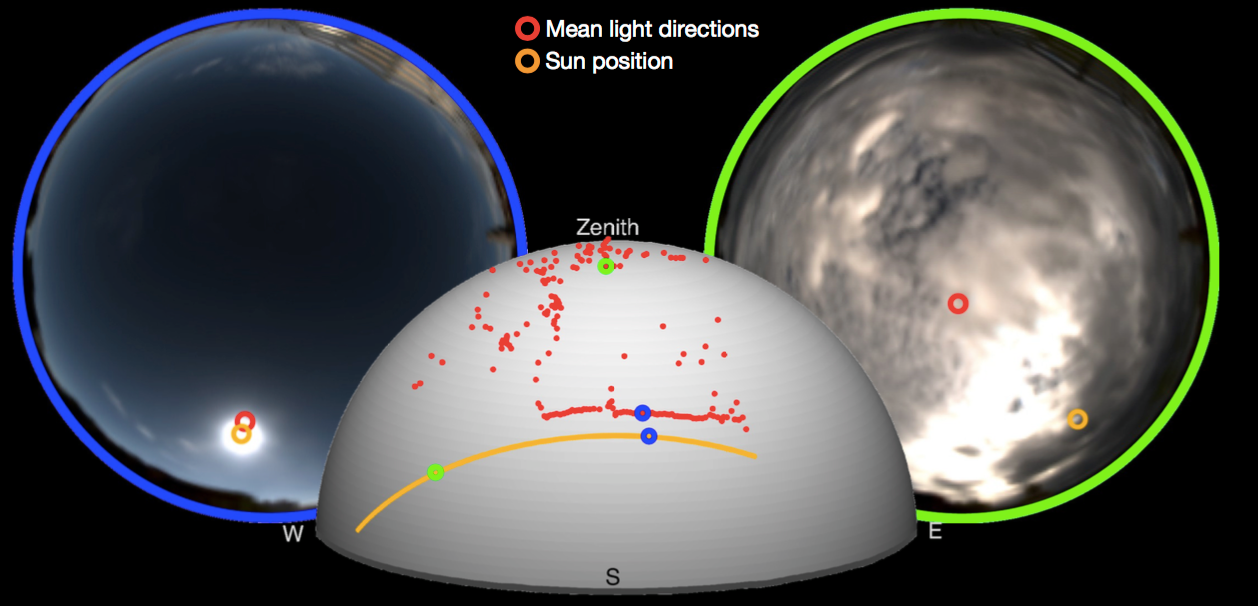 [Speaker Notes: Add hdrdb.com]
Extra slides
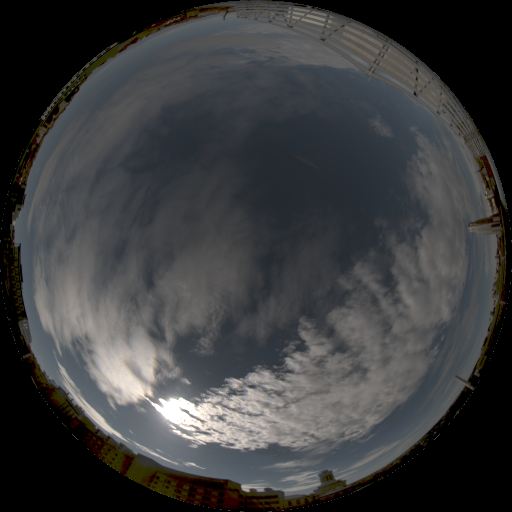 11h
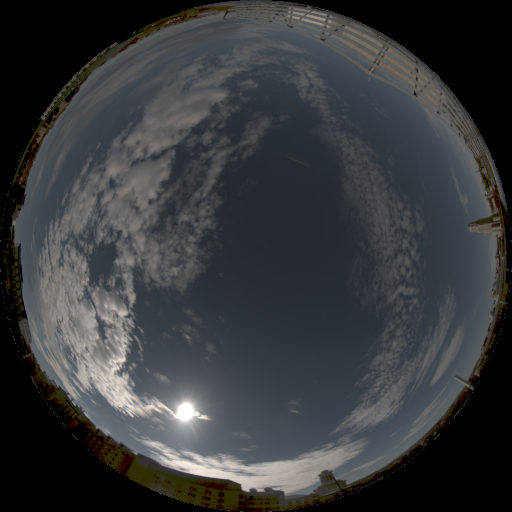 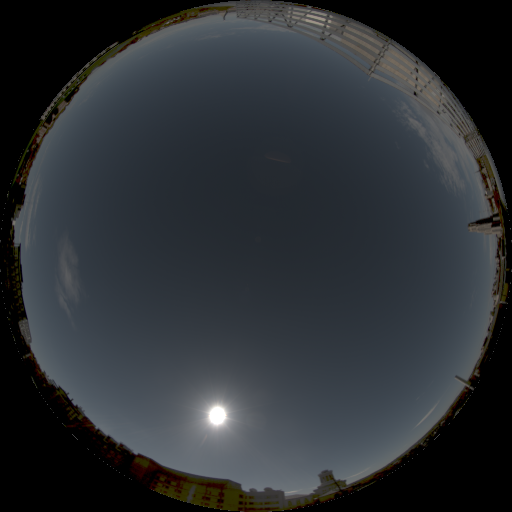 12h
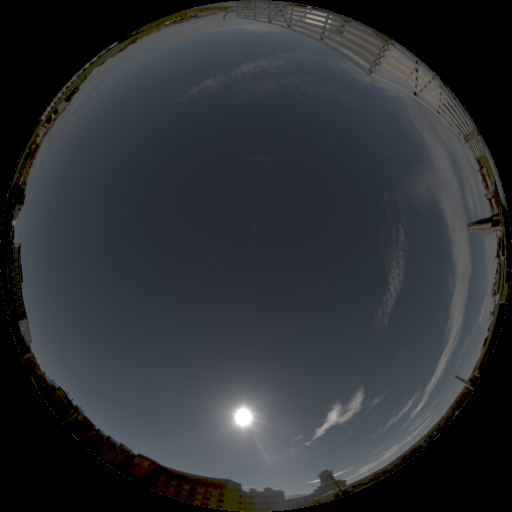 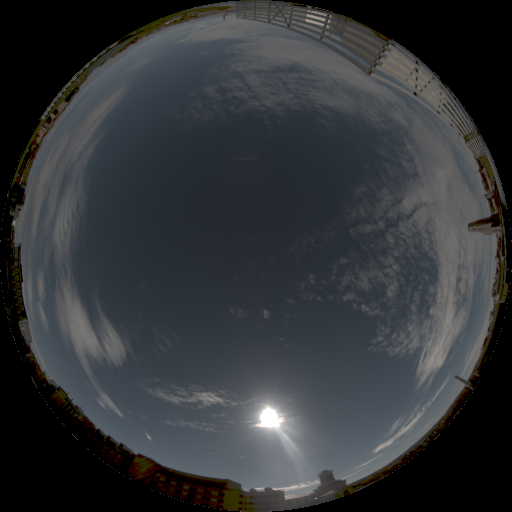 13h
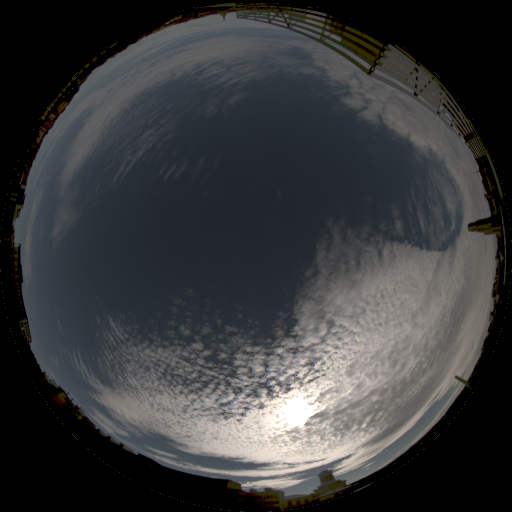 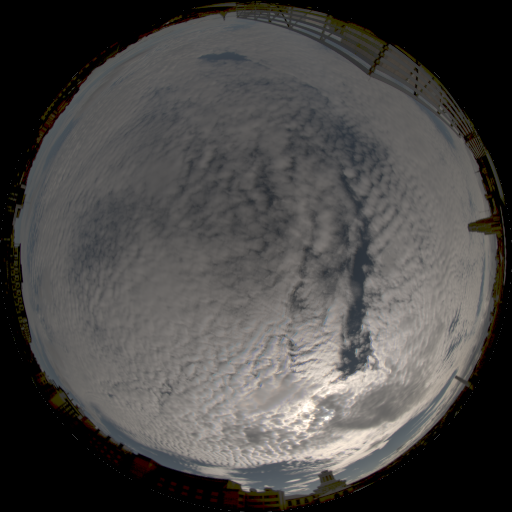 14h
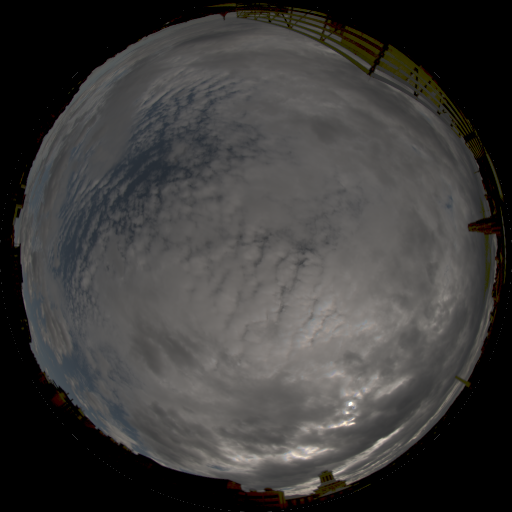 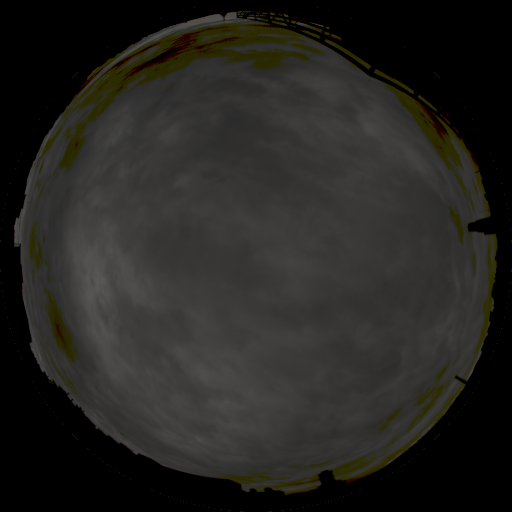 15h
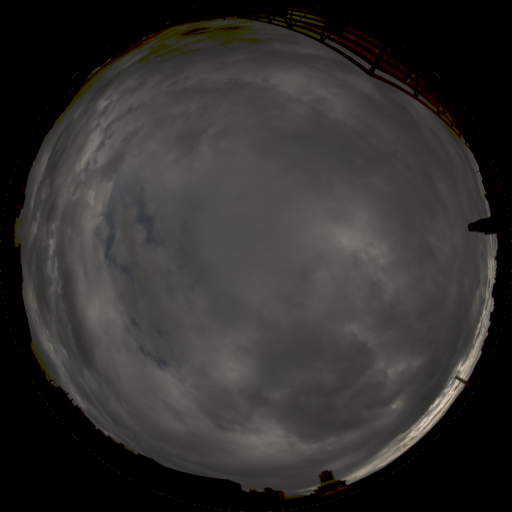 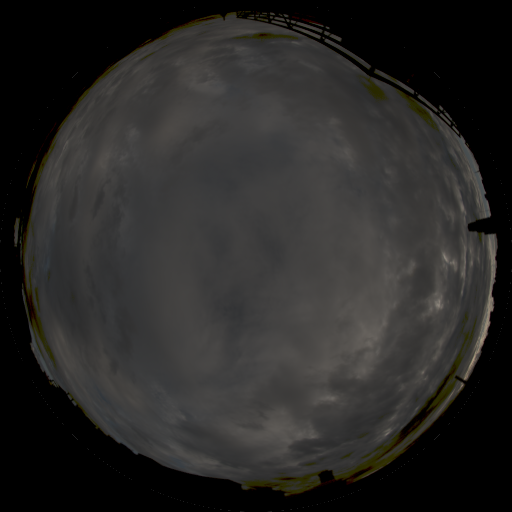 16h
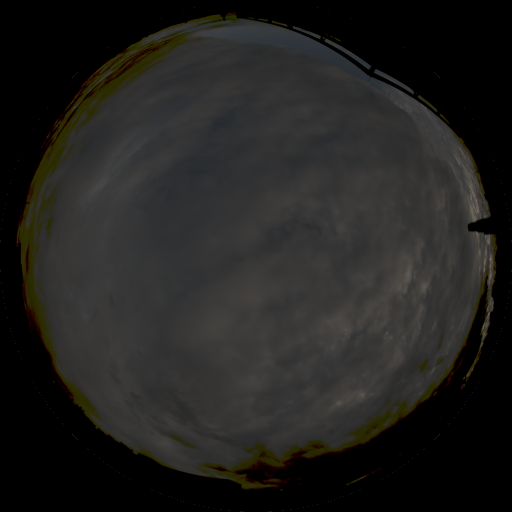 PS reconstruction on synthetic images
environment
map
Real sky probes, no inter-reflections, highlights or cast shadows
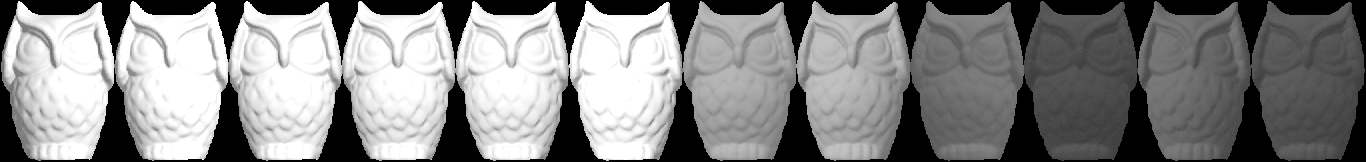 rendered
images
[Speaker Notes: We validated our analysis first on synthetic data which we rendered using the real sky probes, without inter-reflections or cast shadows and with 1% gaussian noise.]
Real data
Owl statuette
3D scan
Normal map
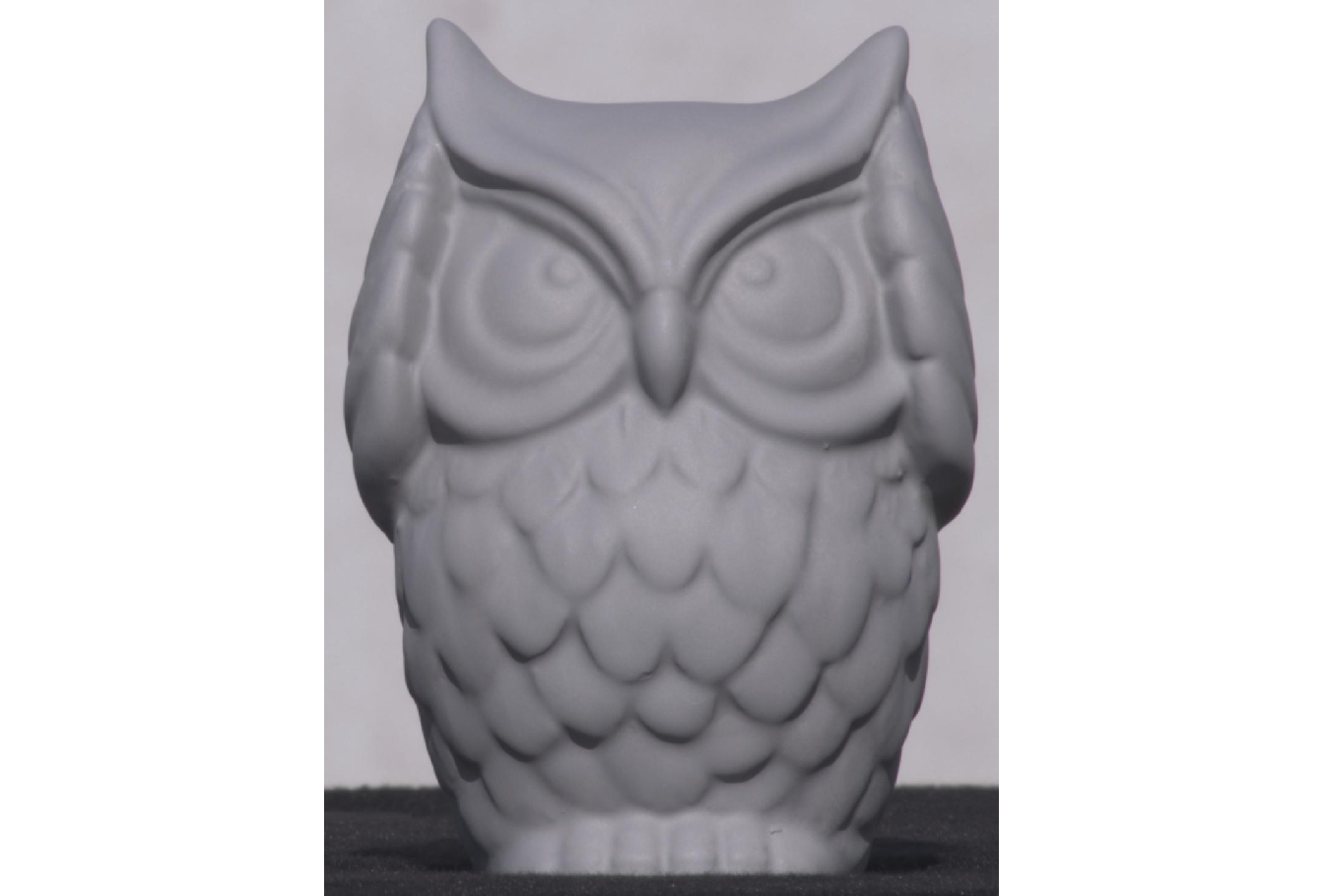 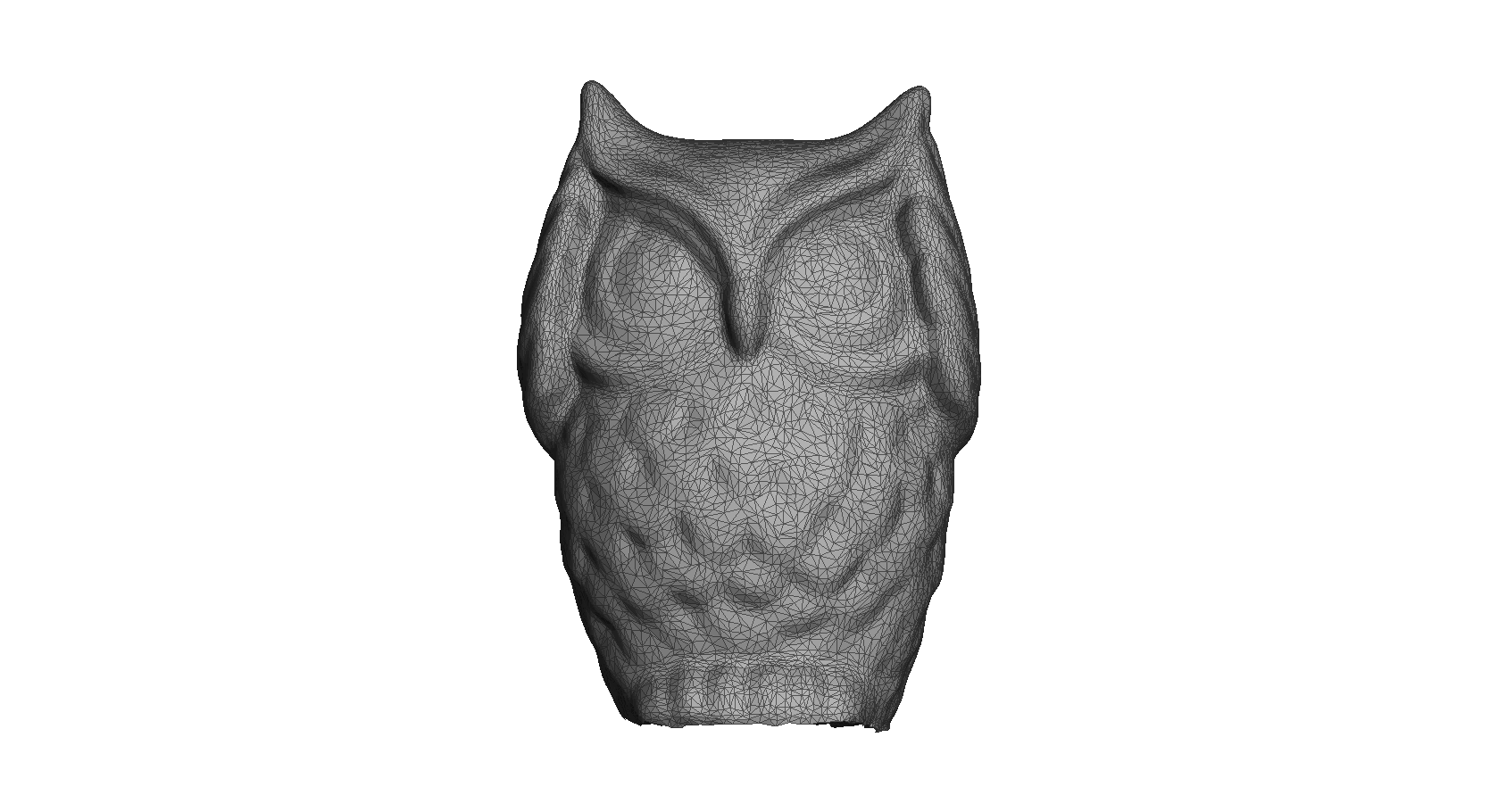 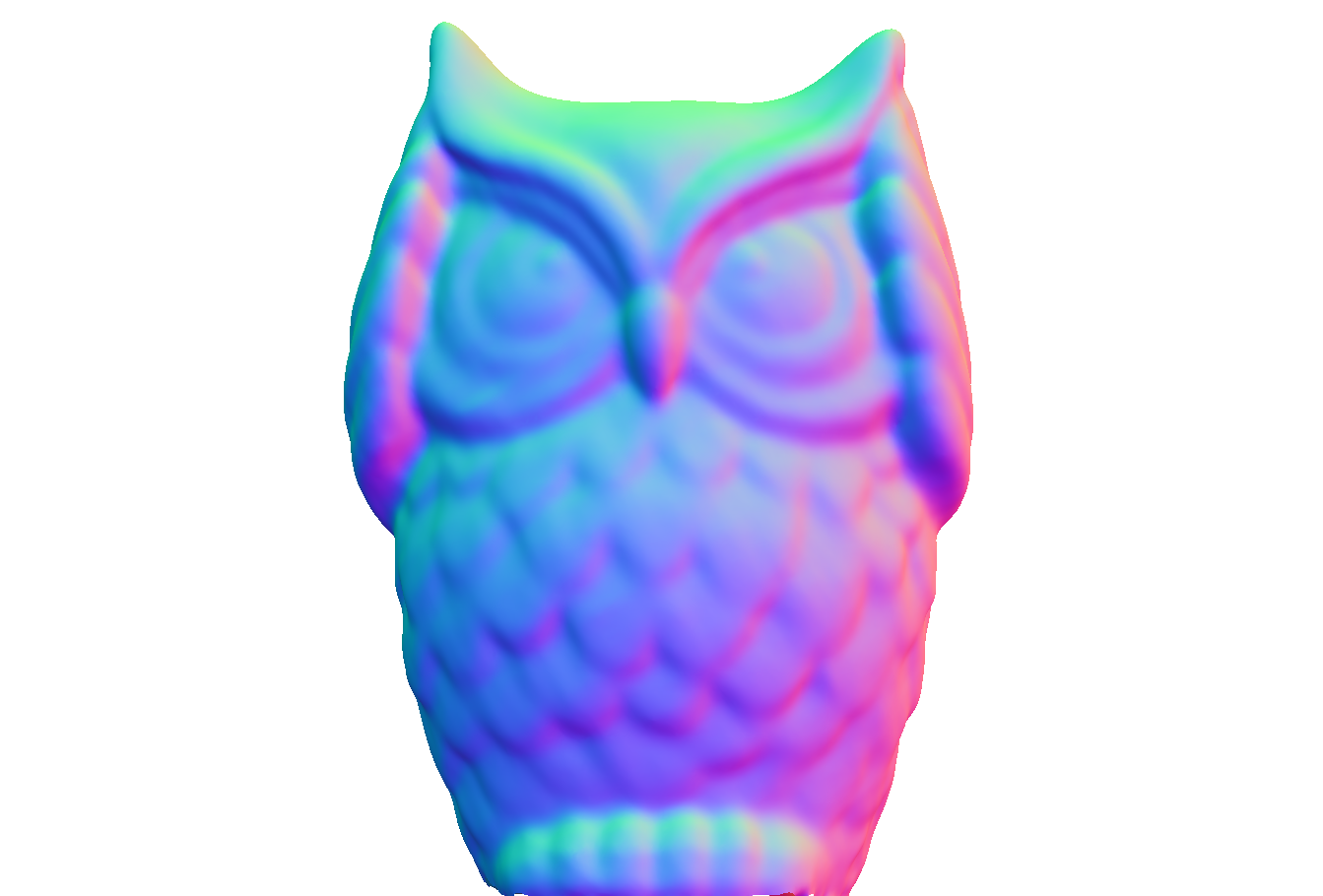 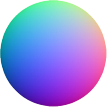 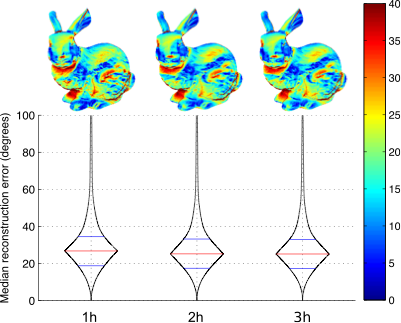 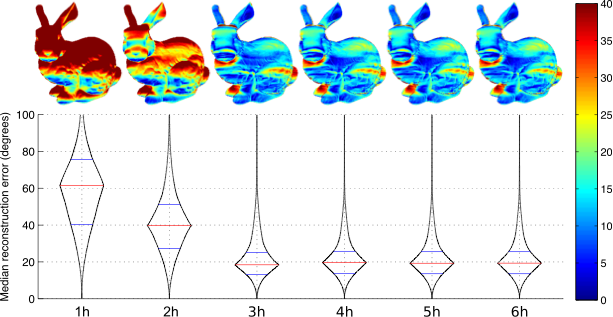 Results on synthetic bunny images
Real sky probes, with inter-reflections, highlights and cast shadows
Metric: maximum uncertainty
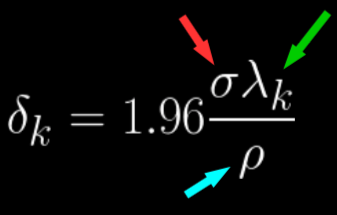 We now focus on the conditioning of matrix L (noise gain factor)
Independent of albedo and sensor noise
[Speaker Notes: [Add the equation for the max gain]
This is what we’re going to use to quantify the reconstructability of a normal
Amplification of noise.]
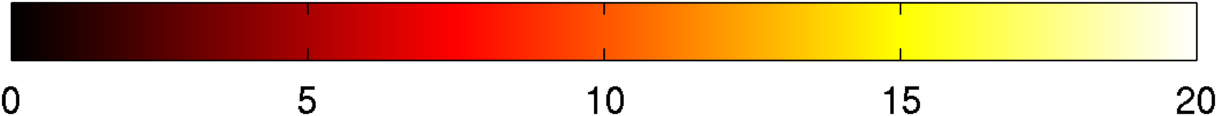 08/24/2013
light clouds
85% sun visibility
11/06/2013
mixed
41% sun visibility
11/08/2014
overcast
16% sun visibility
[Speaker Notes: Using these environment maps, we previously investigated the reconstruction performance of a given day. This analysis showed the relative precision we could expect for any given normal in the reconstruction.]
light
direction
How?
scaled
surface
normal
pixel
intensity
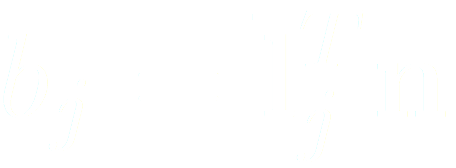 Online database: hdrdb.com
Mean Light Vector shifts
Overcast
Partly cloudy
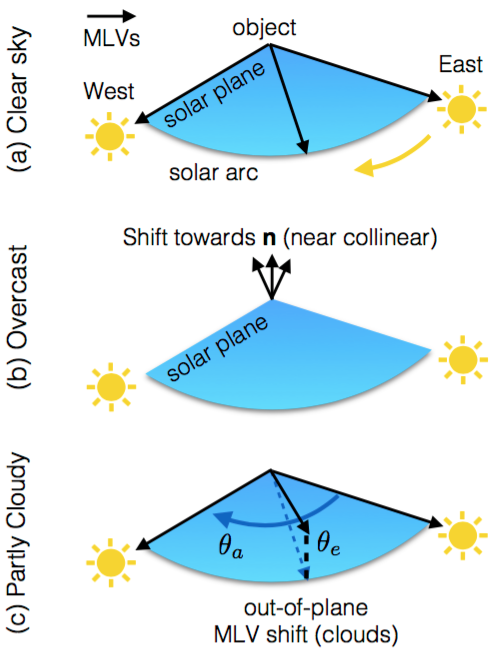 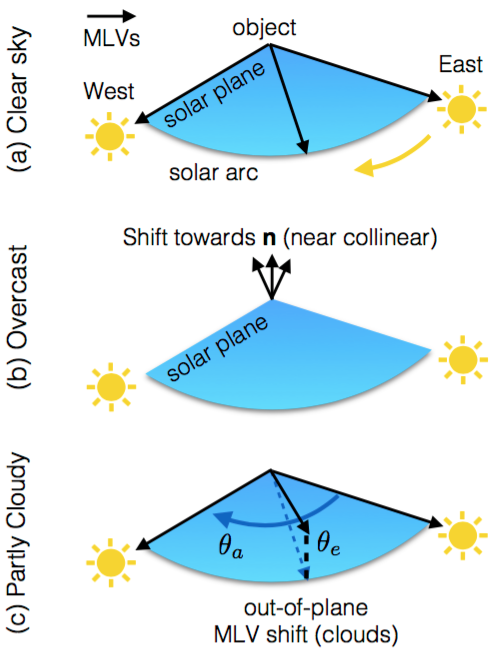 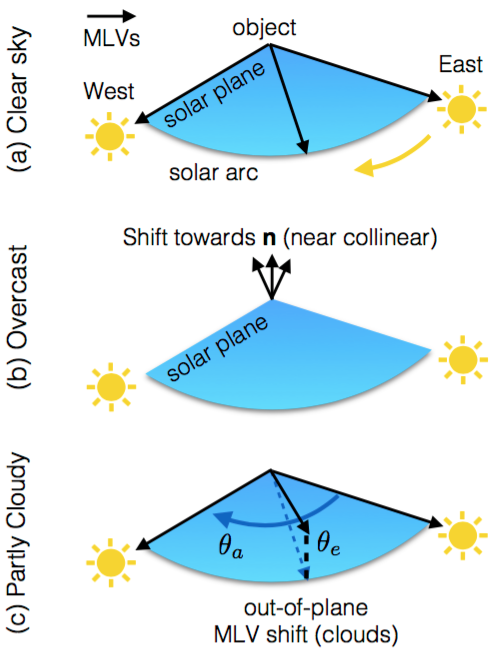 Photometric Stereo in the lab
Unknown, smooth lighting
(Spherical Harmonics)
Non-parametric,
spatially-varying reflectance
Robust estimation of 
complex BRDF models
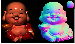 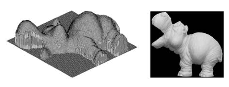 [Basri et al., IJCV ’07]
[Alldrin et al., CVPR ’08]
[Ikehata et al., CVPR ’12]
[Speaker Notes: Over the years, this technique was enhanced to provide algorithms supporting unknown and more complex lighting, complex materials (such as non-parametric, spatially varying reflectance) and increasing robustness to noise and specularities that are hard to model.]